Worship In Spirit & Truth
Worship Series
What makes a good worship service?

What do we get out of worship?

What do we put into worship?

What do we bring?

Why do we come to worship?

Who do we come to worship?
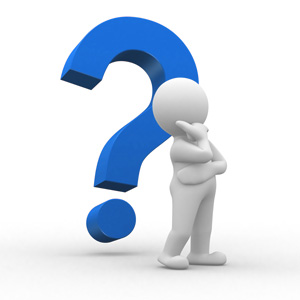 [Speaker Notes: May require more than one slide]
Worship In Spirit & Truth
“But the hour is coming, and now is, when the true worshipers will worship the Father in spirit and truth; for the Father is seeking such to worship Him. God is Spirit, and those who worship Him must worship in spirit and truth.”  (John 4:23-24)

“The spirit of a man is the lamp of the LORD, Searching all the inner depths of his heart.”  (Proverbs 20:27)
[Speaker Notes: May require more than one slide]
Worship In Spirit & Truth
“Sanctify them by Your truth. Your word is truth.”  (John 17:17)

“This testimony is true. Therefore rebuke them sharply, that they may be sound in the faith, not giving heed to Jewish fables and commandments of men who turn from the truth.” (Titus 1:13-14)
[Speaker Notes: May require more than one slide]
Worship In Spirit & Truth
Preaching
“Preach the word! Be ready in season and out of season. Convince, rebuke, exhort, with all longsuffering and teaching. For the time will come when they will not endure sound doctrine, but according to their own desires, because they have itching ears, they will heap up for themselves teachers; and they will turn their ears away from the truth, and be turned aside to fables.”            (2 Timothy 4:2-4)
[Speaker Notes: May require more than one slide]
Worship In Spirit & Truth
Preaching
“… and for me, that utterance may be given to me, that I may open my mouth boldly to make known the mystery of the gospel, for which I am an ambassador in chains; that in it I may speak boldly, as I ought to speak.” (Ephesians 6:19-20)
[Speaker Notes: May require more than one slide]
Worship In Spirit & Truth
Preaching

Giving
“Now concerning the collection for the saints, as I have given orders to the churches of Galatia, so you must do also: On the first day of the week let each one of you lay something aside, storing up as he may prosper, that there be no collections when I come.” (1 Corinthians 16:1-2)
[Speaker Notes: May require more than one slide]
Worship In Spirit & Truth
Preaching

Giving
“For if there is first a willing mind, it is accepted according to what one has, and not according to what he does not have.”   (2 Corinthians 8:12)

“So let each one give as he purposes in his heart, not grudgingly or of necessity; for God loves a cheerful giver.”                               (2 Corinthians 9:7)
[Speaker Notes: May require more than one slide]
Worship In Spirit & Truth
Preaching

Giving

The Lord’s Supper
“And as they were eating, Jesus took bread, blessed and broke it, and gave it to the disciples and said, ‘Take, eat; this is My body.’ Then He took the cup, and gave thanks, and gave it to them, saying, ‘Drink from it, all of you. For this is My blood of the new covenant, which is shed for many for the remission of sins. But I say to you, I will not drink of this fruit of the vine from now on until that day when I drink it new with you in My Father's kingdom.’” (Matthew 26:26-29)
[Speaker Notes: May require more than one slide]
Worship In Spirit & Truth
Preaching

Giving

The Lord’s Supper
“Therefore whoever eats this bread or drinks this cup of the Lord in an unworthy manner will be guilty of the body and blood of the Lord. But let a man examine himself, and so let him eat of the bread and drink of the cup. For he who eats and drinks in an unworthy manner eats and drinks judgment to himself, not discerning the Lord's body. For this reason many are weak and sick among you, and many sleep.”  (1 Corinthians 11:27-30)
[Speaker Notes: May require more than one slide]
Worship In Spirit & Truth
Preaching

Giving

The Lord’s Supper

Praying
“So He said to them, ‘When you pray, say: Our Father in heaven, Hallowed be Your name. Your kingdom come. Your will be done On earth as it is in heaven. Give us day by day our daily bread. And forgive us our sins, For we also forgive everyone who is indebted to us. And do not lead us into temptation, But deliver us from the evil one.’”   (Luke 11:2-4)
[Speaker Notes: May require more than one slide]
Worship In Spirit & Truth
Preaching

Giving

The Lord’s Supper

Praying
“Confess your trespasses to one another, and pray for one another, that you may be healed. The effective, fervent prayer of a righteous man avails much.”  (James 5:16)
[Speaker Notes: May require more than one slide]
Worship In Spirit & Truth
Preaching

Giving

The Lord’s Supper

Praying

Singing
“And do not be drunk with wine, in which is dissipation; but be filled with the Spirit, speaking to one another in psalms and hymns and spiritual songs, singing and making melody in your heart to the Lord, giving thanks always for all things to God the Father in the name of our Lord Jesus Christ, submitting to one another in the fear of God.”  (Ephesians 5:18-21)
[Speaker Notes: May require more than one slide]
Worship In Spirit & Truth
Preaching

Giving

The Lord’s Supper

Praying

Singing
“Let the word of Christ dwell in you richly in all wisdom, teaching and admonishing one another in psalms and hymns and spiritual songs, singing with grace in your hearts to the Lord. And whatever you do in word or deed, do all in the name of the Lord Jesus, giving thanks to God the Father through Him.”  (Colossians 3:16-17)
[Speaker Notes: May require more than one slide]
Worship In Spirit & Truth
Preaching

Giving

The Lord’s Supper

Praying

Singing
[Speaker Notes: May require more than one slide]